För alla läkare
under helakarriären
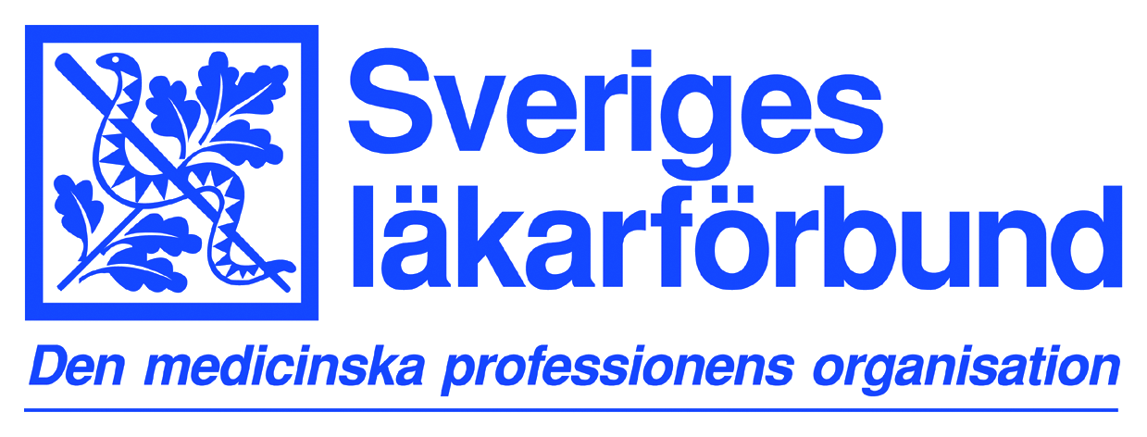 [Speaker Notes: Hej och välkomna!

Jag heter NN och arbetar på Sveriges läkarförbunds kansli i Stockholm. Jag arbetar på en avdelning som heter Politik och profession (PP). Där arbetar vi med påverkansarbete för att kunna få en vård på lika villkor för hela befolkningen. Det gör vi genom utredningar, debattartiklar, KIT-filmer, sociala medier, möten med beslutsfattare och, som här idag, föreläsningar. Vad har föreläsningar med god vård att göra tänker ni kanske. Jo, om vi ger er försättningar till en så bra AT som möjlighet får ni i er tur bättre möjligheter att kunna erbjuda era patienter en god vård på lika villkor. Vi har också en medlemsrådgivning dit ni kan ringa eller e-posta om ni har frågor eller problem. Kontaktuppgifterna till denna får ni i på sista bilden.]
Vem ska då göra AT respektive BT?
Den som inte erhåller läkarlegitimation vid examen ska göra AT.  

Den som erhåller läkarlegitimation vid examen ska göra BT.
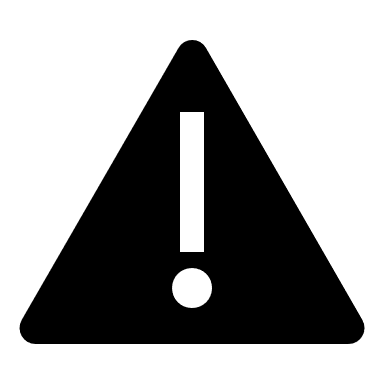 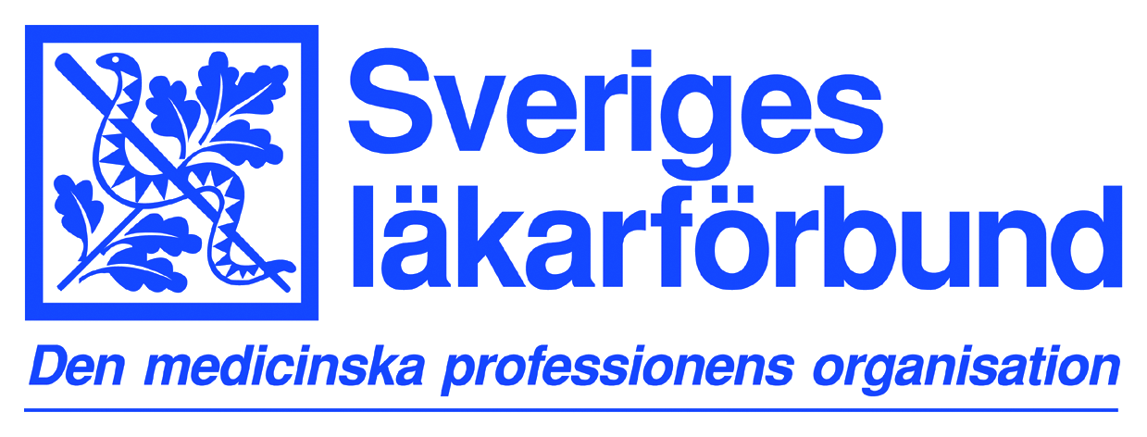 [Speaker Notes: BT är en del av specialiseringstjänstgöringen. 

Den som har gjort AT behöver inte göra BT,  utan kan göra ST enligt föreskriften från 2015. 

Den som har läkarlegitimation från ett annat land och vill påbörja en ST i Sverige behöver göra BT.]
AT 
         ALLMÄNTJÄNSTGÖRING
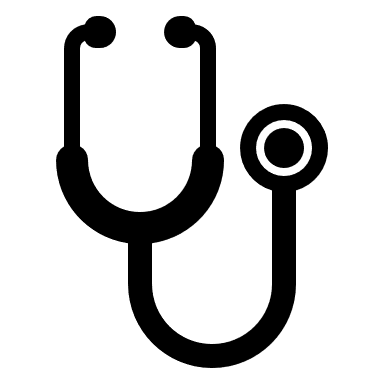 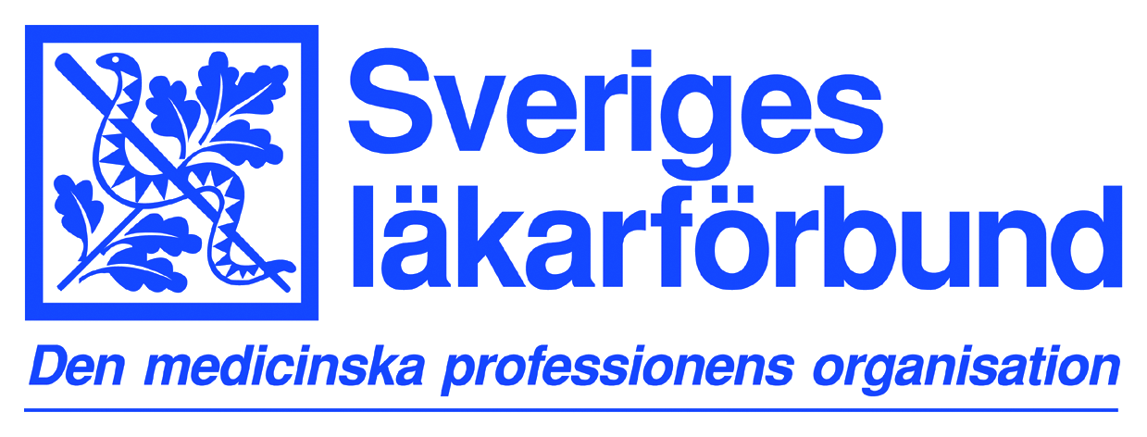 REGELVERK
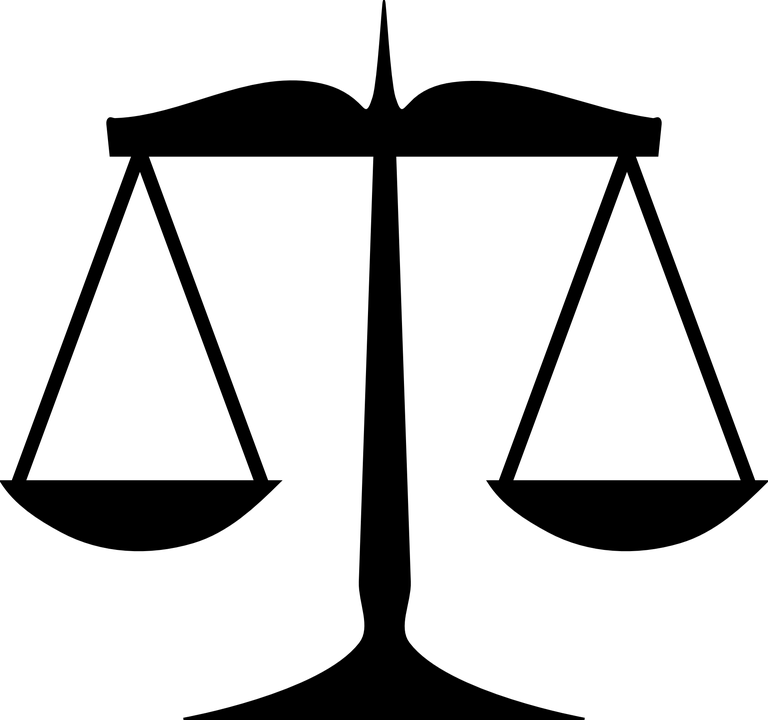 Hälso- och sjukvårdsförordningen 
Patientsäkerhetsförordningen
AT-föreskrift – målbeskrivning
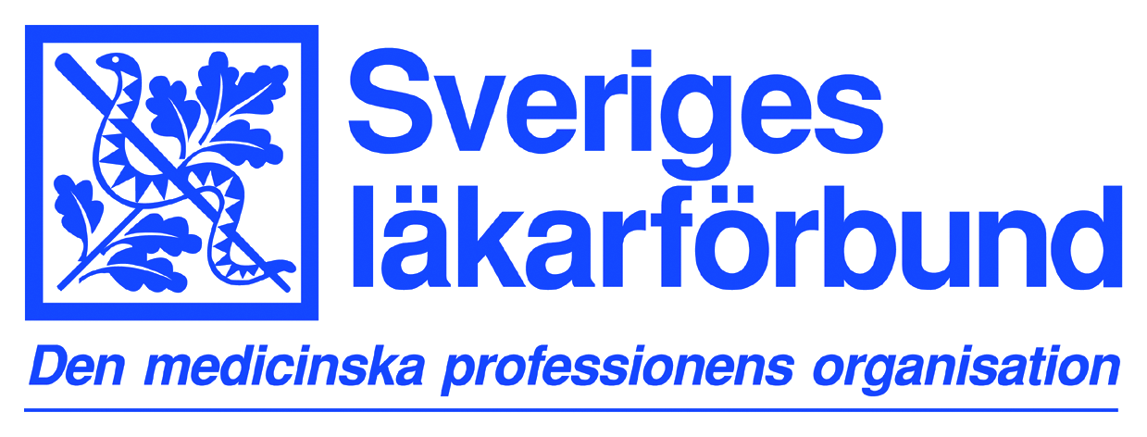 [Speaker Notes: De regelverk som reglerar AT-tjänstgöringen: 

HSF
Regionerna är skyldiga att erbjuda AT-platser till alla som avlagt läkarexamen, vilket man uppenbart misslyckas med. 

Patientsäkerhetsförordningen 
Tidstyrningen på minst 18 månader. 

Socialstyrelsens föreskrift om allmäntjänstgöring för läkare 
Framgår bl. a. vilka mål AT-läkaren ska uppnå
Vad ska ingå t. ex. handledning och teoretisk utbildning.  
Regionerna beslutar själv hur AT ska se ut inom ovanstående ramar.]
BÖRJA AT
Går inte att vikariera ihop en AT
Examensbevis
Handlednings- och tjänstgöringsplan
Introduktion
Tjänstgöringar 
Kurser, projektarbete
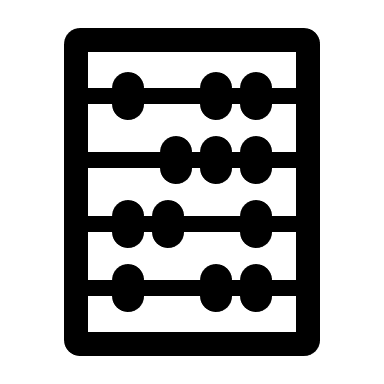 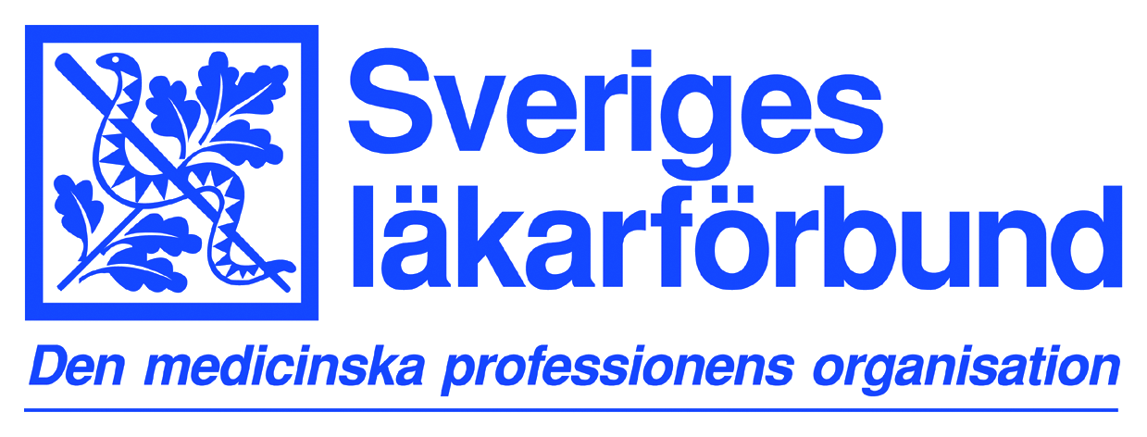 [Speaker Notes: Väldigt viktigt att ta ut examensbeviset innan ni påbörjar AT. Avslag från Socialstyrelsen annars.

Tillsammans med AT-studierektor och huvudhandledare utforma en individuell handlednings- och tjänstgöringsplan. 

Här kan vara ett bra tillfälle att planera in eventuell semester.]
TJÄNSTGÖRINGENS INNEHÅLL
Opererande specialiteter 3 mån
Allmänmedicin6 mån
Opererande/invärtesmedicinska specialiteter 3 mån
Invärtes-medicinska specialiteter 3 mån
Psykiatri3 mån
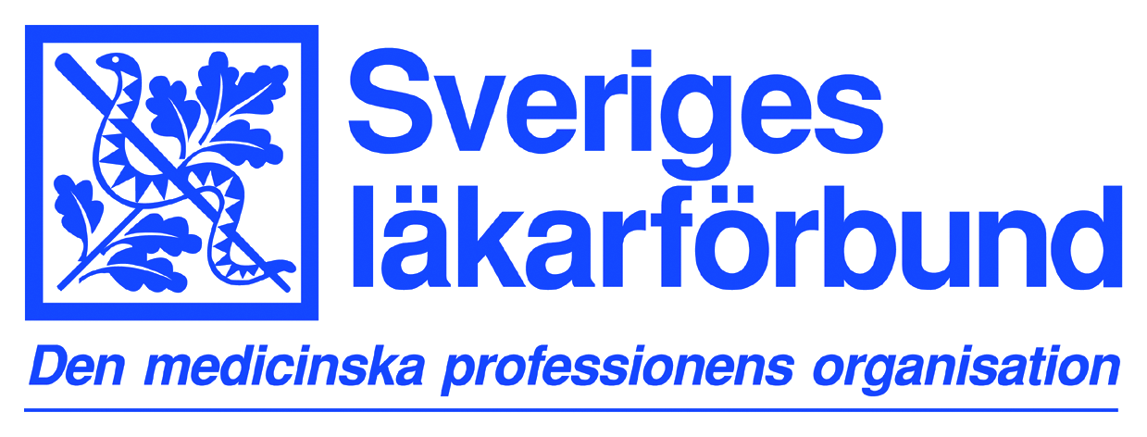 [Speaker Notes: ATs innehåll - tjänstgöringsavsnitten. 

Sammanlagt minst 18 månader, vanligast med 21 månader. 

Opererande, internmedicinska specialiteter - minst 9 månader sammanlagt, minst 3 månader på varje. 

Psykiatri - minst 3 månader, inkluderat barn- och ungdoms psykiatri och allmänmedicin minst 6 månader.]
AKTÖRER
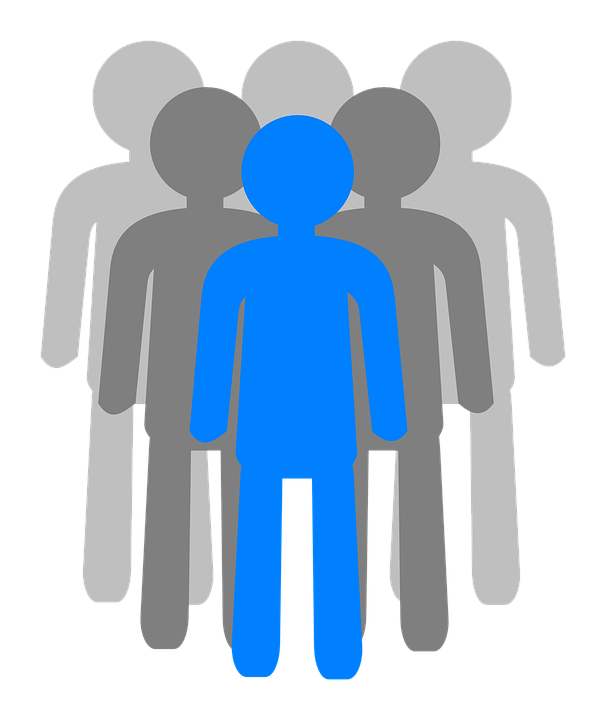 AT-studierektor
Handledare
(AT-chef)
Verksamhetschef
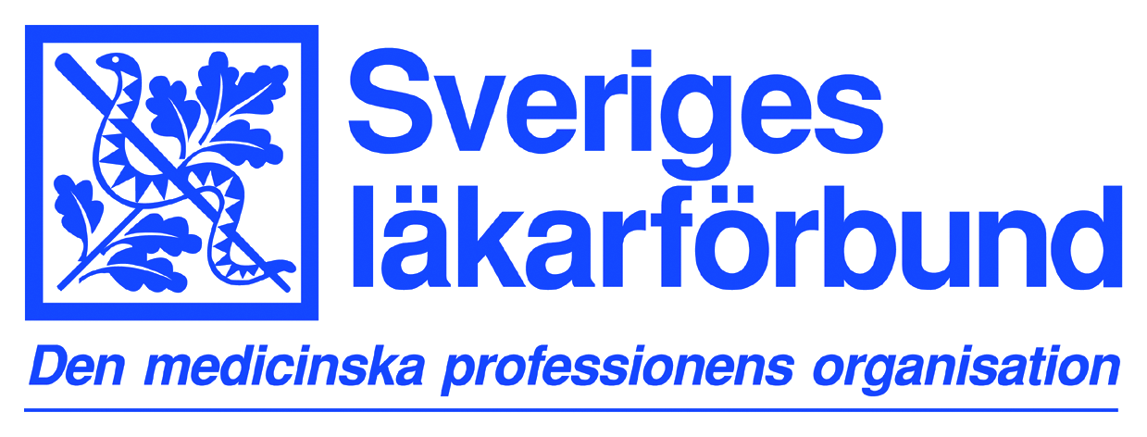 [Speaker Notes: AT-studierektorn har ett sammanhållet utbildningsansvar för AT; anordnar introduktionsprogram, seminarieserier, AT-träffar etc. 
Det är en bra person att ringa till när man vill veta mer om den AT man tänker söka. 

Handledaren ska planera, utvärdera och stödja AT-läkaren. Finns inte handledaren tillgänglig ska man alltid fråga en mer senior kollega om man är osäker. 

AT-chefer finns på en del sjukhus. AT-chefen förhandlar bl. a. lön. Har personalansvar och är centralt placerad och har inte koppling till den kliniska vardagen.]
HANDLEDNING
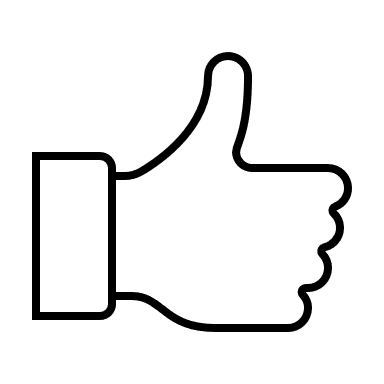 Huvudhandledare för hela AT-tjänstgöringen
Personlig handledare för varje block
Specialistläkare/ST-läkare med handledarutbildning
Överenskommen och avsatt tid!
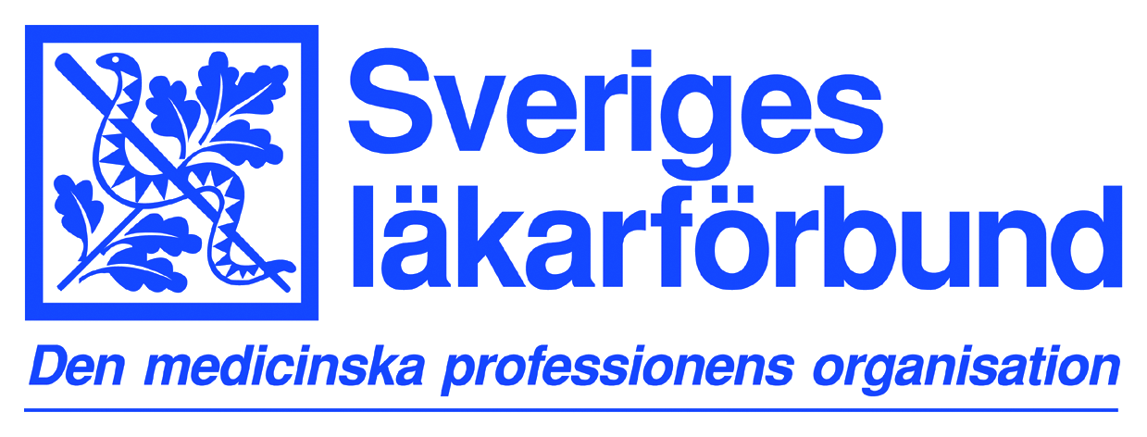 [Speaker Notes: I målbeskrivningen står det att det ska vara en personlig handledare för varje tjänstgöringsavsnitt och en huvudhandledare för den sammanhållna kompetensutvecklingen. 

Personliga handledaren= ska vara specialistkompetent eller ST-läkare inom området i fråga. 

Ska ske strukturerat!!! 
Överenskommen, regelbunden och ha avsatt tid. Ni ska sitta ned i ett tyst rum. Låter självklart men sker inte alltid i praktiken. Alltså ej korridorsnack.]
eAT-PROVET
Tidigast efter 13 mån AT 
Minst 1 mån allmänmedicin avklarad
4 godkända medsittningar 
Obegränsat antal provtillfällen
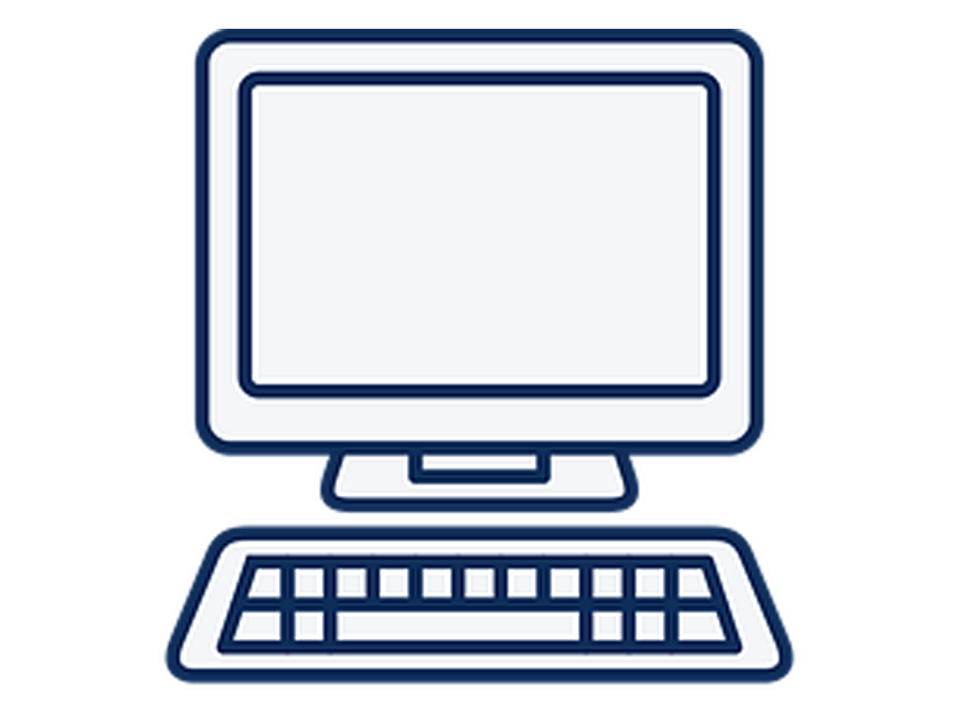 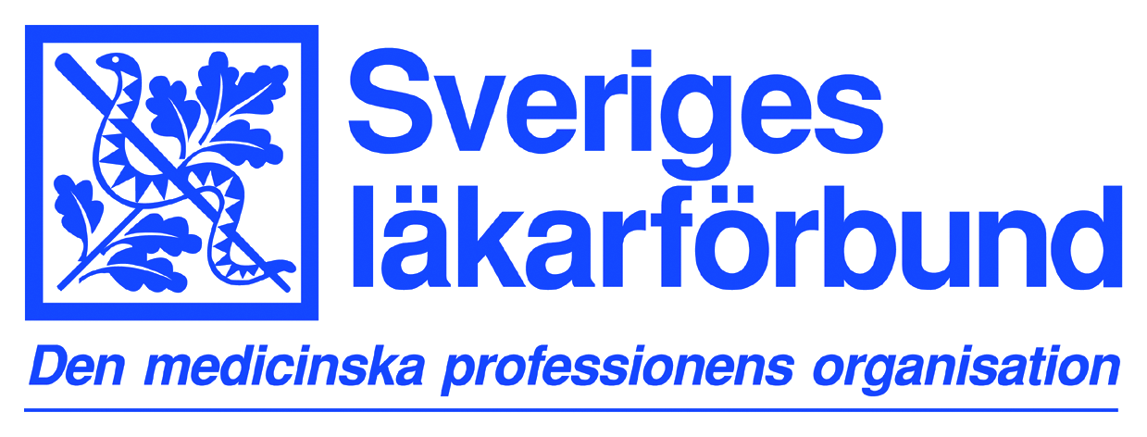 [Speaker Notes: AT-provet får göras tidigast efter tidigast 13 månader (minst 1 månad allmänmedicin). 

Medsittning 
Innebär att en examinator iakttar och bedömer AT-läkaren när den har patientbesök. Examinatorn fyller i en mall (finns på www.atprovet.se).

Fyra provtillfällen/ år 
De fyra godkända medsittningsproven är endast giltiga vid två påföljande eAT-prov. Godkänns AT-läkaren först vid det tredje eAT-provtillfället ska en muntlig examination som ersätter medsittningsproven genomföras. Vid underkänd muntlig del ska ny muntlig examination föregås av nytt godkänt skriftligt eAT-prov. 

Man har obegränsat antal försök att klara provet 

Anmälan till AT-prov görs online

Provet utformas av AT-nämnden som består av representanter från de sju universiteten där läkarprogrammet finns.]
ATT VÄLJA AT
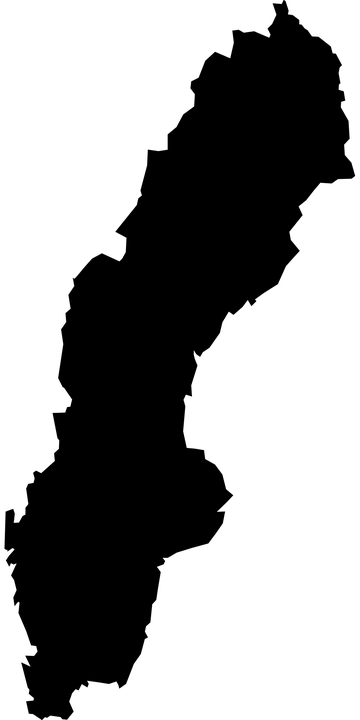 AT-guiden
slf.se/atguiden

SYLF:s AT-rankingsylf.se

SPUR via Lipus lipus.se
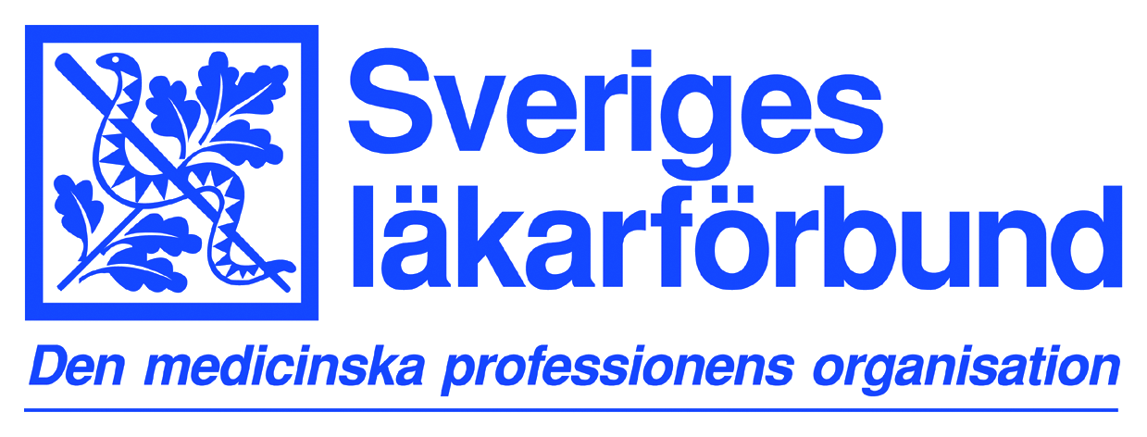 [Speaker Notes: Mindre orter betyder generellt mer ansvar. 

Tips på verktyg i valet av AT-tjänst: 

AT-guiden: www.slf.se/atguiden

SYLF:s AT-ranking: Eksjö 1:a 2018 

 SPUR – en kvalitetsgranskning av AT och ST-utbildningar. 
Granskning av AT för att höja och säkra kvaliteten på AT 
Intervjuer med personal samt AT-läkare
Omfattande inspektion där man bla tittar på lokaler, utrustning och utbildningsklimat. 
Gör en bedömning som redovisas både med poäng och rapport
Men det viktiga är det som görs före/inför inspektionen. Resultat: t ex AT-rum, strukturerad handledning, mer studietid etc.]
BT
  BASTJÄNSTGÖRING
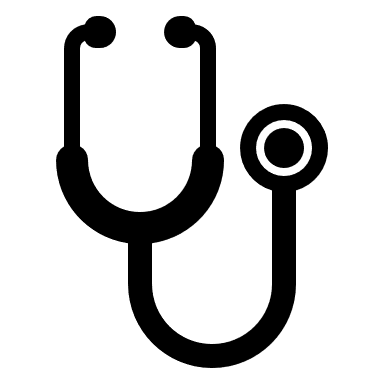 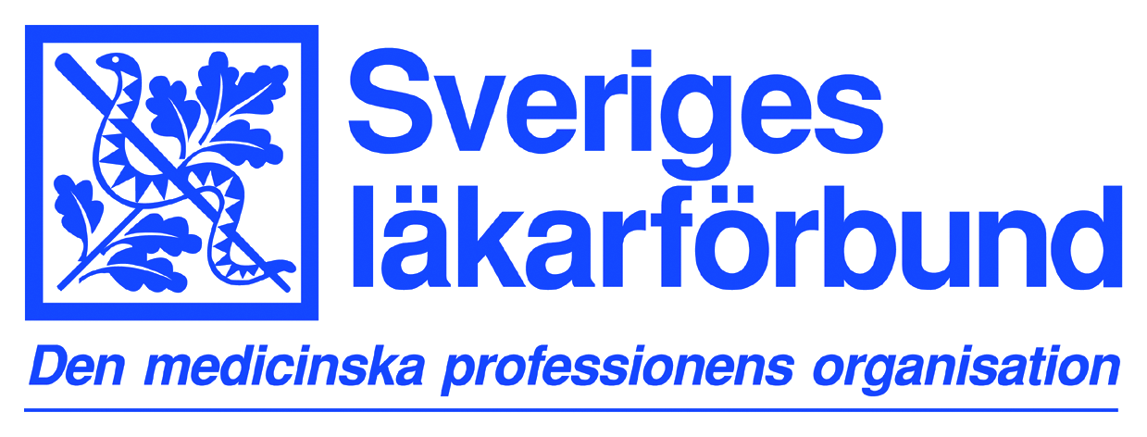 REGELVERK
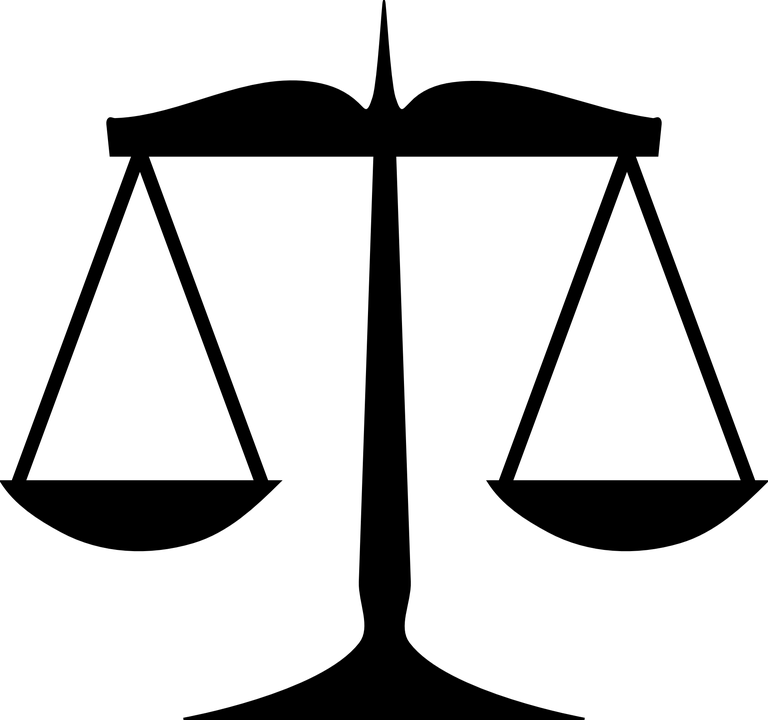 Hälso- och sjukvårdslagen 
Patientsäkerhetsförordningen
ST-föreskrift – målbeskrivning
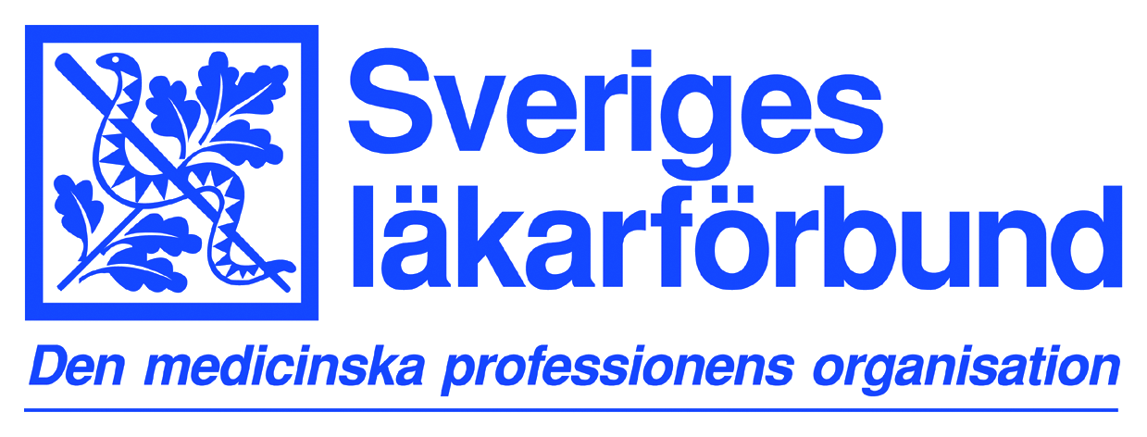 [Speaker Notes: De regelverk som reglerar BT-tjänstgöringen: 

Hälso- och sjukvårdslagen 
Regionerna är skyldiga att erbjuda BT-platser i tillräcklig omfattning. 

Patientsäkerhetsförordningen 
Tidstyrningen om minst 6 mån.  

Socialstyrelsens föreskrift och allmänna råd om läkares specialiseringstjänstgöring + målbeskrivning 
Vad ska ingå i form av till exempel handledning och teoretisk utbildning.  
Vilka mål BT-läkaren behöver uppnå för att bli godkänd. 
Regionerna beslutar själva hur BT ska utformas inom ramen för ovanstående regelverk.]
BÖRJA BT
Tidigare tjänstgöring kan komma att tillgodoräknas
BT kan göras separat eller som en integrerad del av övriga ST
Utbildningsprogram
- Introduktion
- Tjänstgöringar 
- Kurser och arbeten
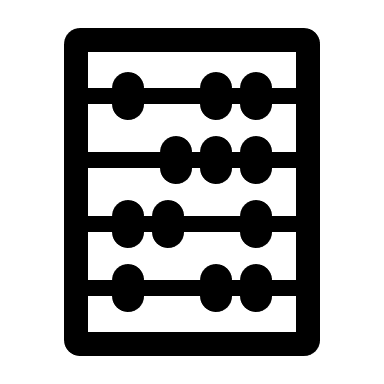 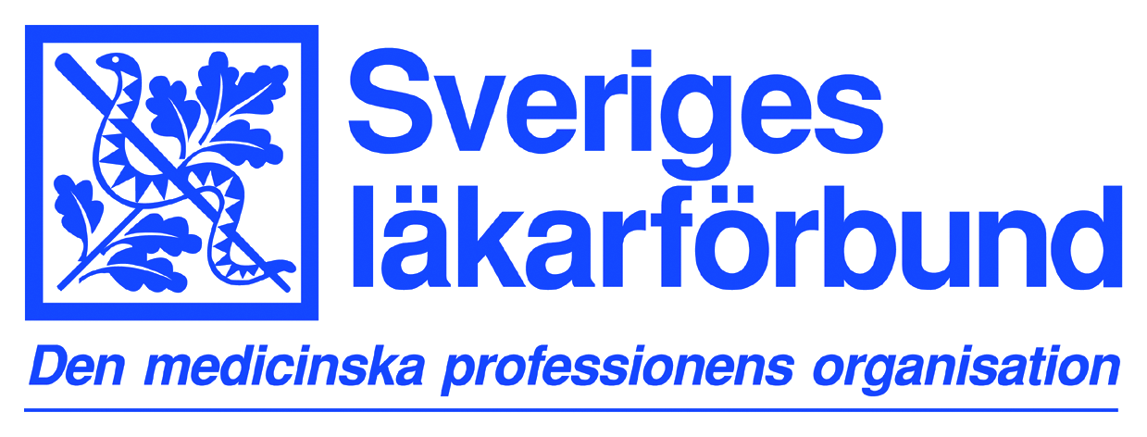 [Speaker Notes: Tidigare tjänstgöring kan komma att tillgodoräknas, max 6 mån. 

BT kan göras som en separat (tidsbegränsad anställning) eller som en integrerad del av övriga ST, minimitid  för BT+ ST är 5,5 år. 

Tillsammans med BT-studierektor och huvudhandledare utforma ett individuellt utbildningsprogram.]
TJÄNSTGÖRINGENS INNEHÅLL
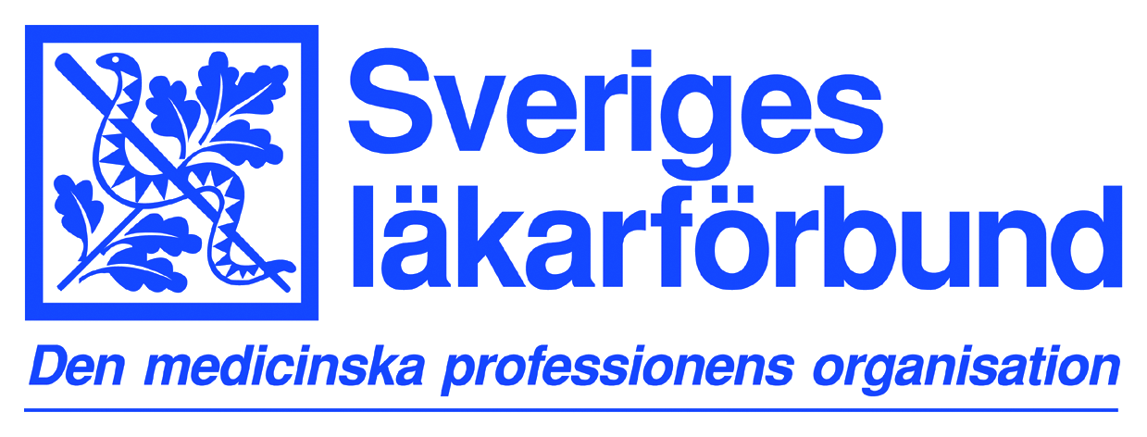 [Speaker Notes: BT:s innehåll - tjänstgöringsavsnitten

Minimitid 6 månader, normtid 12 mån. 

Akut sjukvård minst 3 mån. 

Primärvård minst 3 mån. 

Högst ytterligare två placeringar.]
AKTÖRER
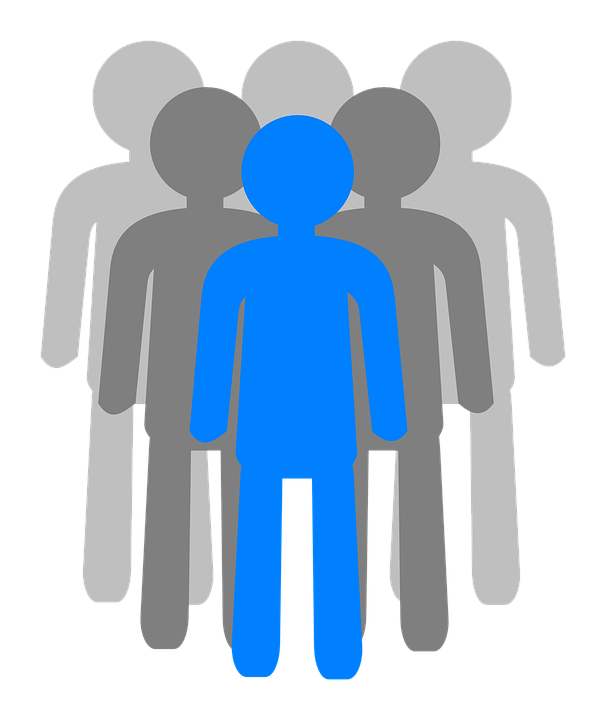 BT-studierektor
Handledare
Verksamhetschef
Extern bedömare 
(ST-chef)
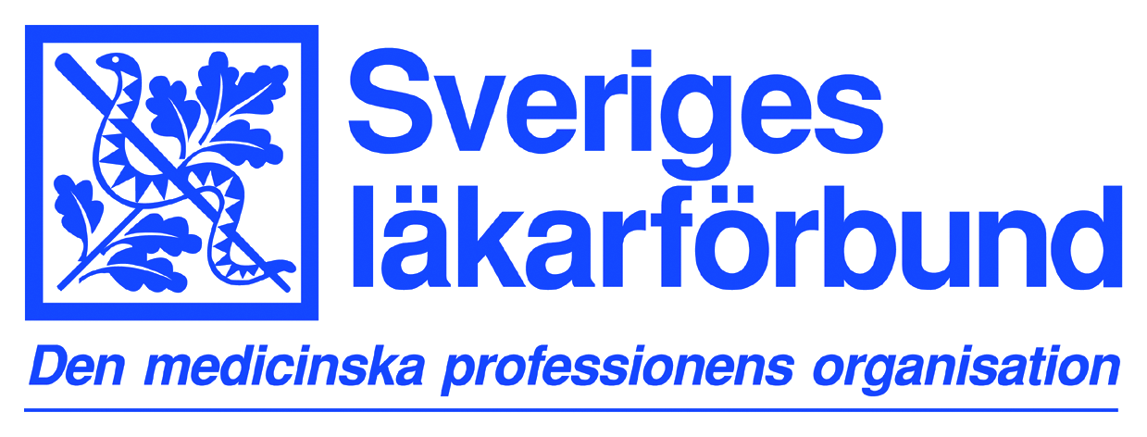 [Speaker Notes: BT-studierektorn har ett sammanhållet utbildningsansvar för BT. Samordnar den externa och interna utbildningen, ansvarar för introduktionsprogram och tar del av handledarnas bedömningar av BT-läkaren. Det är en bra person att ringa till när man vill veta mer om den BT man tänker söka. 

Handledaren ska planera, utvärdera och stödja BT-läkaren. Finns inte handledaren tillgänglig ska man alltid fråga en mer senior kollega om man är osäker. 

Verksamhetschef eller motsvarande ansvarar för att en huvudhandledare utses och att ett individuellt utbildningsprogram tas fram för BT-läkaren. 

Extern bedömare gör tillsammans med huvudhandledaren den slutgiltiga bedömningen om BT-läkaren uppnått samtliga delmål i målbeskrivningen. 

ST-chefer finns på en del sjukhus. ST-cheferna har personalansvar och är centralt placerade och har inte koppling till den kliniska vardagen.]
HANDLEDNING
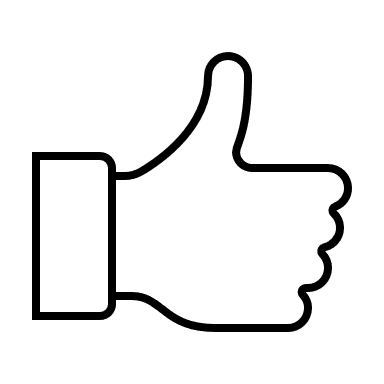 Huvudhandledare för hela BT-tjänstgöringen
Handledare för varje block
Specialistläkare/ST-läkare med handledarutbildning
Överenskommen och avsatt tid!
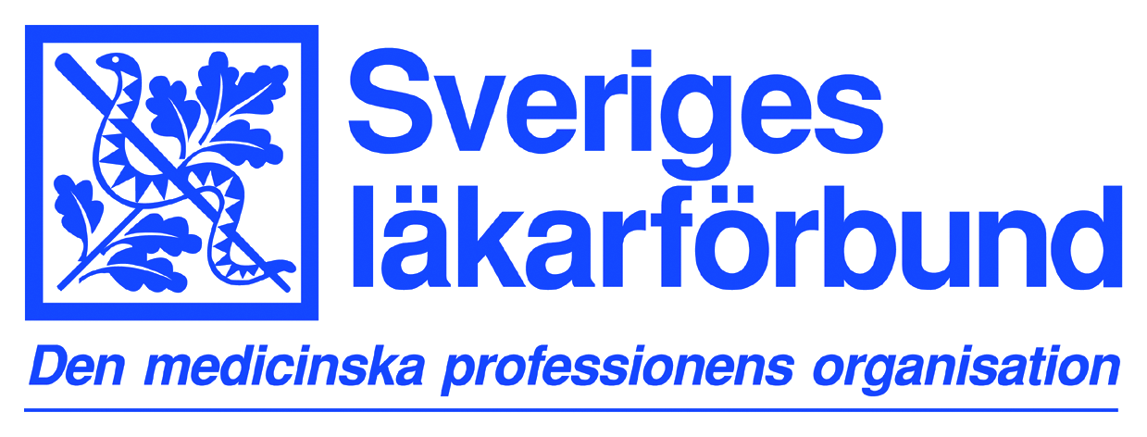 [Speaker Notes: I föreskriften och de allmänna råden för läkares ST står det att varje BT-läkare ska ha en huvudhandledare och en handledare för respektive tjänstgöringsavsnitt.  

Huvudhandeldaren ska helst vara specialistkompetent. 

Handledningen ska ske strukturerat, vara överenskommen, ske regelbundet och ha avsatt tid. Ni ska sitta ned i ett tyst rum. Låter självklart men sker inte alltid i praktiken. Inget korridorssnack!]
HUR SÖKER JAG?
Regionernas hemsidor
Personligt brev och CV
Ansöknings- och handläggningstid varierar
Aktuella referenser!
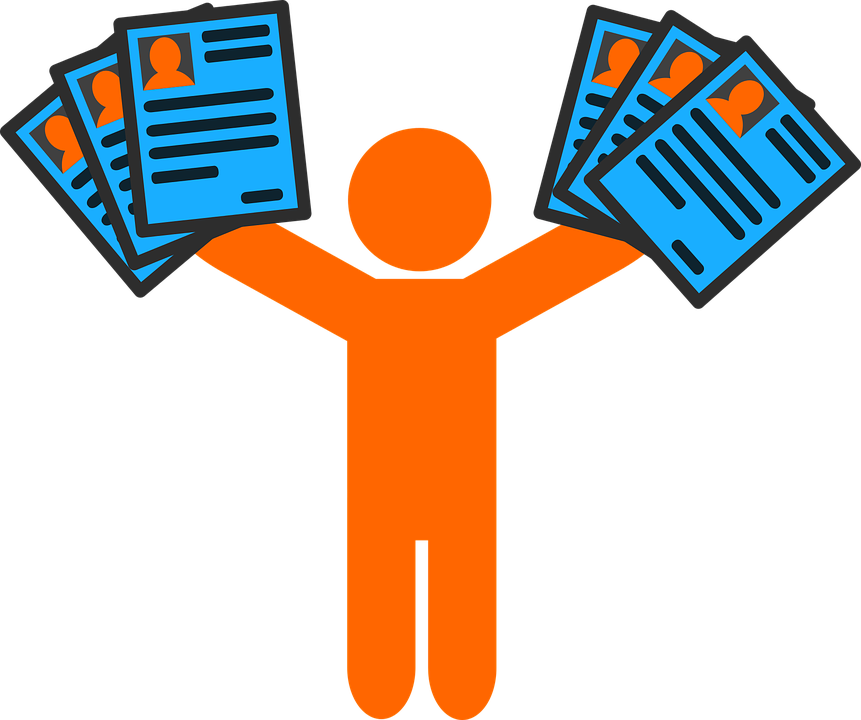 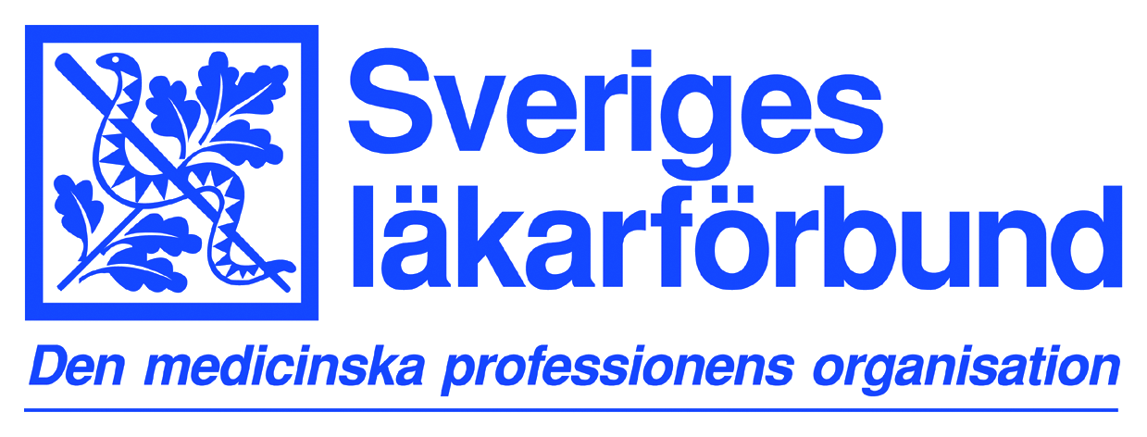 [Speaker Notes: Regionerna har i regel egna formulär på sina hemsidor. Till ansökan bifogas bland annat personligt brev och CV. Se till att ha aktuella referenser och att dessa har tillfrågats!]
VAD ÄR MERITERANDE?
Tidigare erfarenheter (arbete, förtroendeuppdrag)
Forskning 
Personliga egenskaper
Anknytning till orten
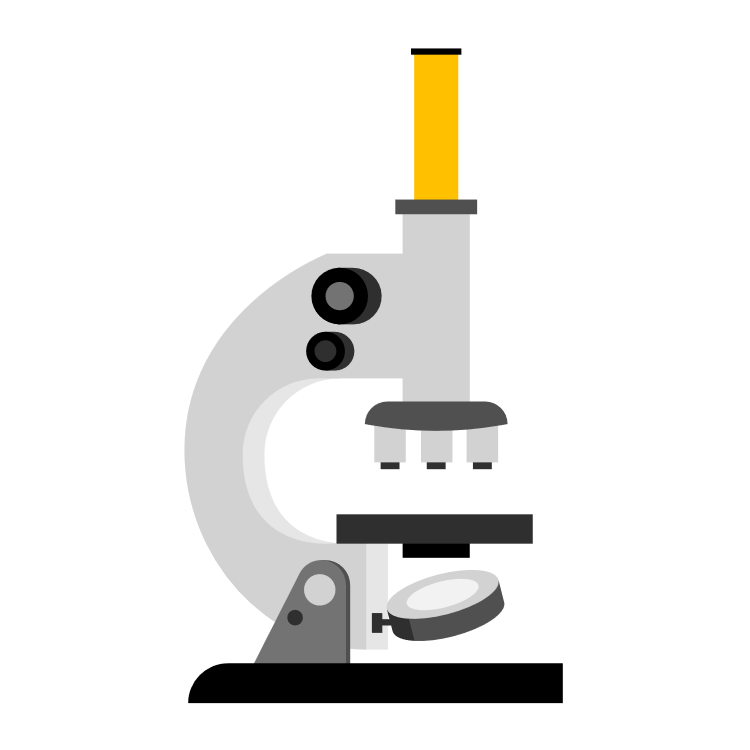 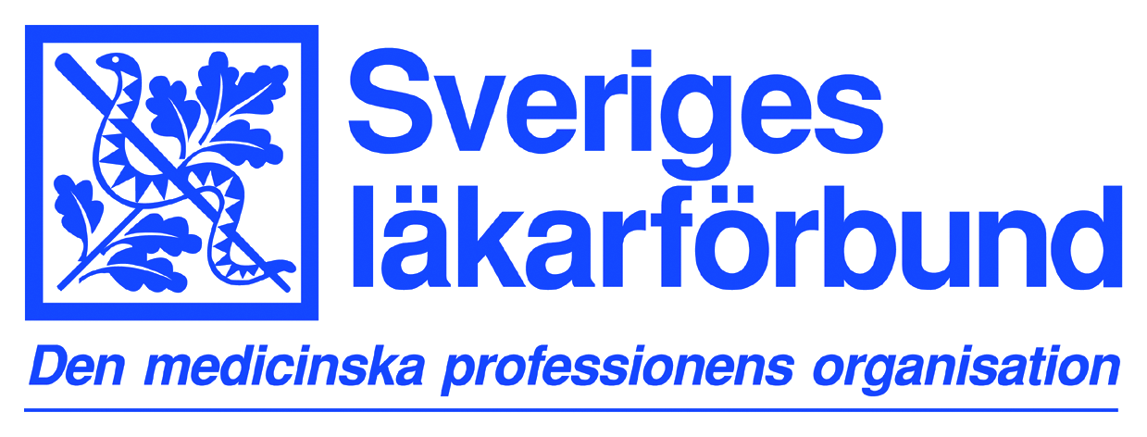 [Speaker Notes: Relevanta erfarenheter kan vara arbete som vårdbiträde, undersköterska, forskning eller förtroendeuppdrag. Anknytning till orten till exempel om du har familj eller vänner på orten. Du rentav avser att slå ner dina bopålar i regionen.]
ERBJUDEN TJÄNST
Våga be om betänketid
Kolla med SYLF och studierektor
Var förberedd – löneläget, lönestatistik
Löneförhandla separat – inte vid intervjun
Boende eller reseersättning?
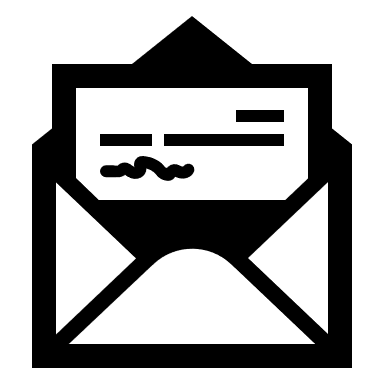 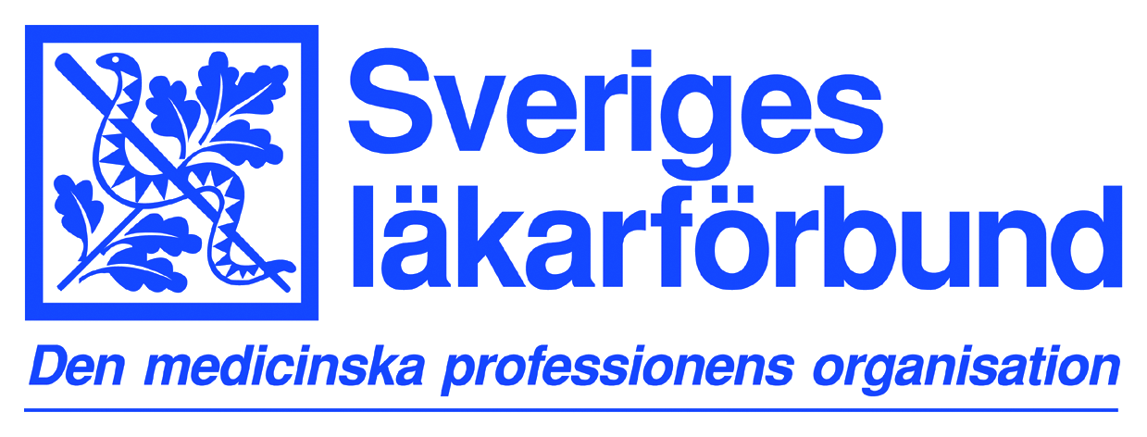 [Speaker Notes: Man söker oftast på många orter. Försök att få betänketid om du är osäker på att du vill ha just den tjänsten. Oftast snabba beslut. Kontakt SYLF och studierektor för mer info om utbildningen på aktuell ort. Syftet med intervjun är att se om du är rätt person för jobbet – inte för löneförhandling.

Löneförhandling

Lönestatistik och löneläget

Man kan försöka förhandla om andra förmåner.]
GÅR DET ATT BYTA TJÄNST?
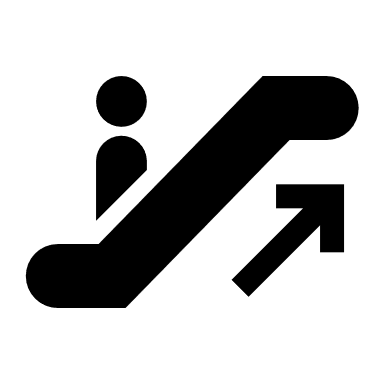 Svårt – men möjligt!
Kontakta studierektor och HR
Godkända mål kan tillgodoräknas
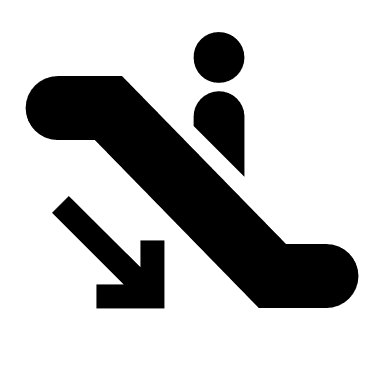 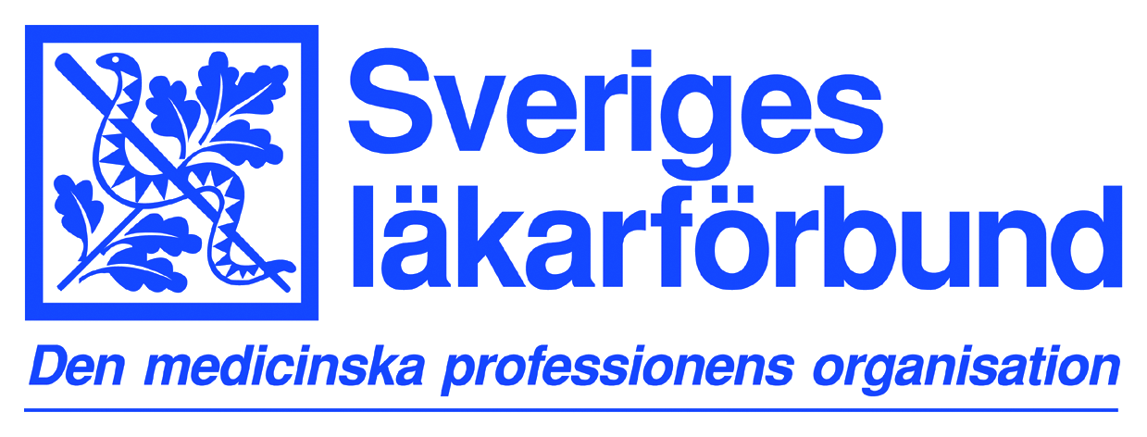 [Speaker Notes: Det kan vara krångligt att få en ny plats. Kontakta studierektor och HR + sänd en ansökan med personligt brev och CV. 

Om AT- eller BT-läkaren läkaren byter tjänst måste AT- eller BT-läkaren få en ny AT- eller BT-tjänst. För att tidigare tjänstgöring ska kunna tillgodoräknas måste tidigare arbetsgivare intyga den tjänstgöring som skett och de mål som uppfyllts.]
DELAR AV AT UTOMLANDS ?
Möjligt att tillgodoräkna sig AT-liknande tjänstgöring i annat EU/EES-land
Max 9 månader
Internmedicin (inkl barnmedicin) eller kirurgi
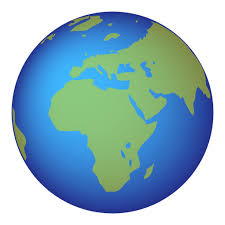 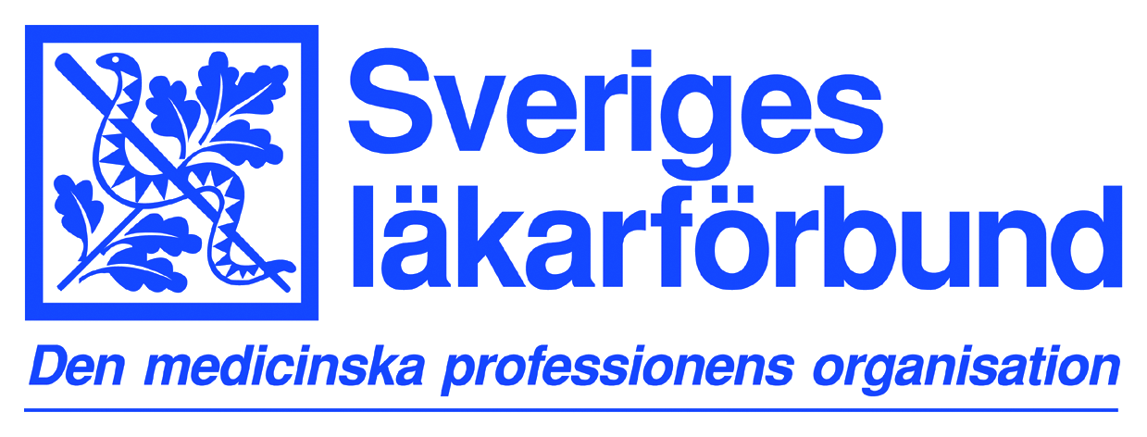 [Speaker Notes: Det finns en möjlighet att tillgodoräkna sig del av praktisk tjänstgöring som gjorts i annat EU/EES-land eller Schweiz.Förutsättningarna är följande:
 Att praktiktjänstgöringen sker under ett regelverk som påminner om det svenska regelverket för AT.
 AT ska ha genomförts efter avlagd svensk läkarexamen.
 Du kan endast tillgodoräkna dig nio månader AT.
 AT får endast genomföras inom dels invärtesmedicinska specialiteter och barn- och ungdomsmedicin, dels kirurgiska specialiteter, med en minimitid inom var och en av de båda grupperna om tre månader.]
DELAR AV BT UTOMLANDS ?
Möjligt att tillgodoräkna sig tjänstgöring från annat land  
Max 6 månader
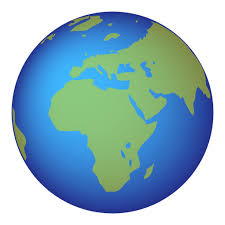 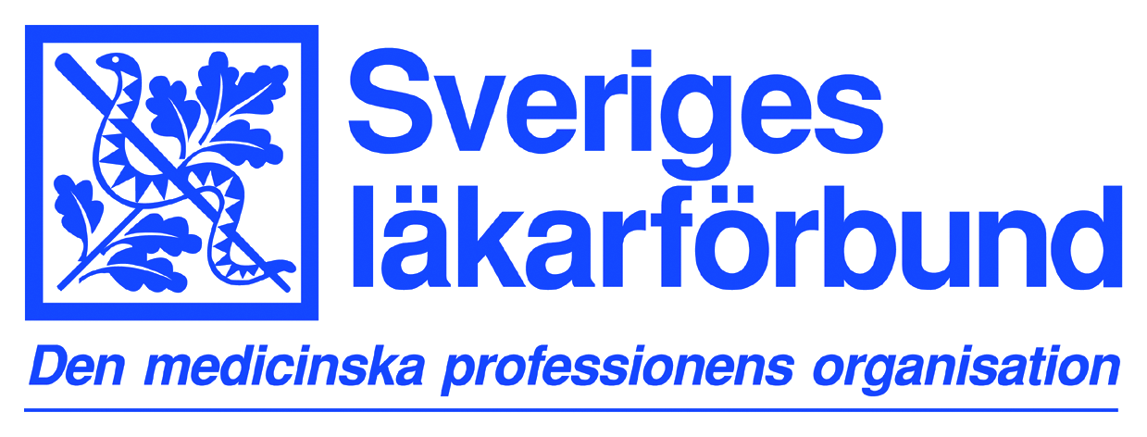 [Speaker Notes: Det finns en möjlighet att tidigare tjänstgöring som skett utomland kan tillgodoräknas. 
Förutsättningarna är följande

 Att tjänstgöringen skett under ST-liknande villkor med handledning. 

 Max 6 mån kan tillgodoräknas inom ramen för BT.]
KONTAKTA OSS!
Medlemsrådgivningen:
medlemsradgivningen@slf.se
08-790 35 10
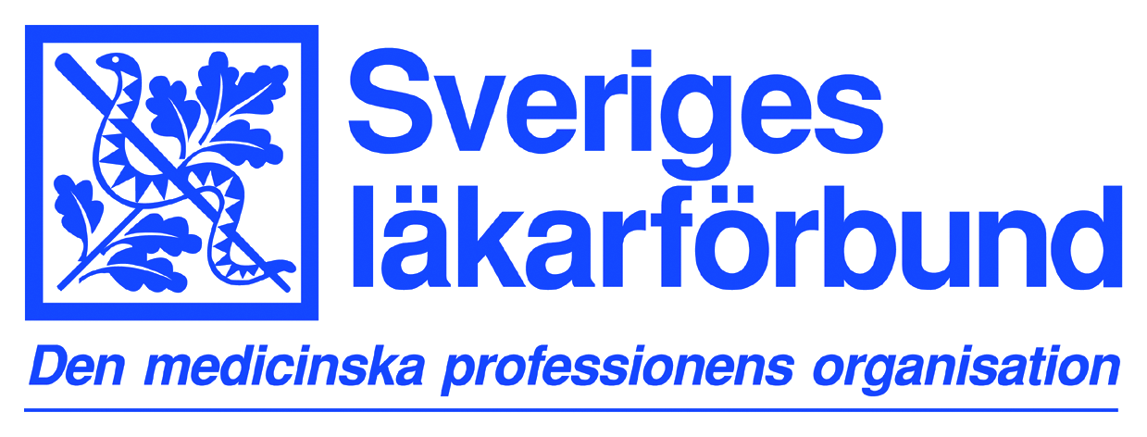 [Speaker Notes: Jag och min kollega kommer att stå vid Läkarförbundets bord under mässan för att svara på era frågor.

Marknadsför förbundet och SLF Student 
Är ni medlemmar får ni tillgång till…
Facklig rådgivning.
Folksam studentförsäkring.
Förmånlig ränta vid bolån
Läkartidningen för endast 150 kr (ej medlem och student 1700 kr)  
Hyra billiga semesterhus ibland annat Barcelona och Åre!
Biobiljett om man går med idag!!!

Ju fler medlemmar desto större tyngd har förbundet. Det ger en otrolig tyngd att vi representerar över 80 % av läkarkåren och det gör det möjligt för oss att på riktigt påverka hälso- och sjukvården i rätt i riktning. Så bli medlem!]